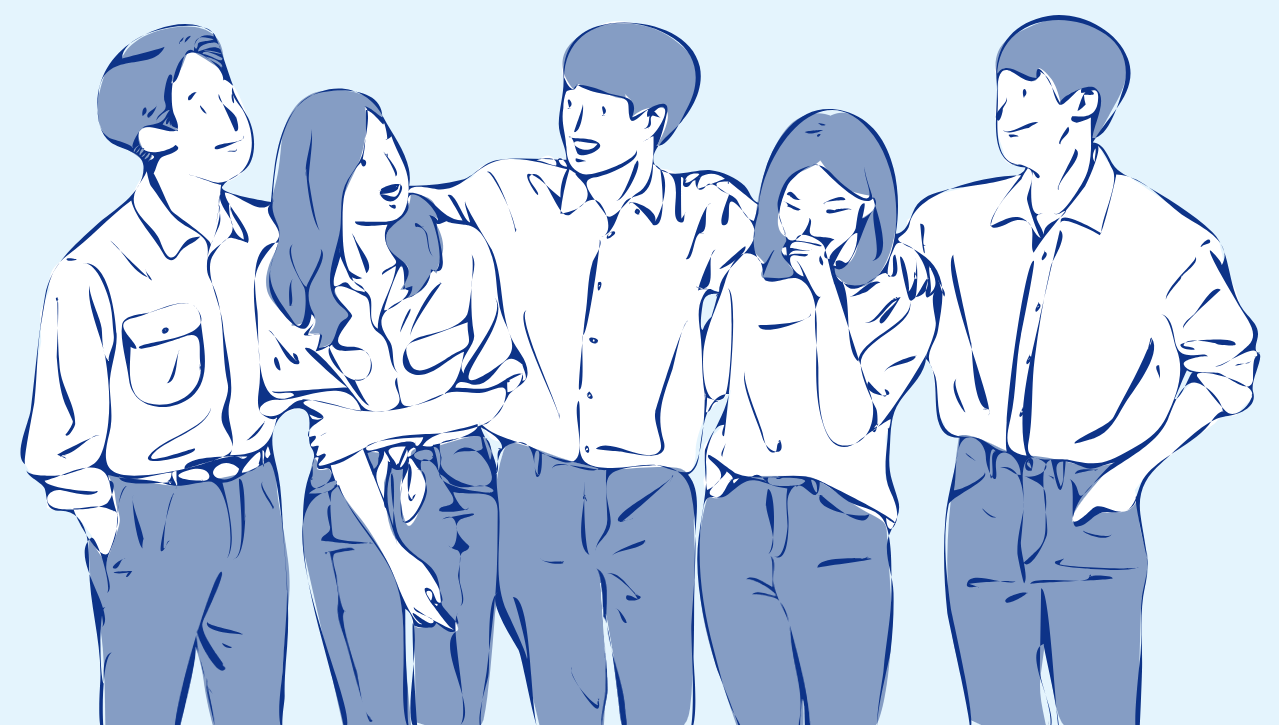 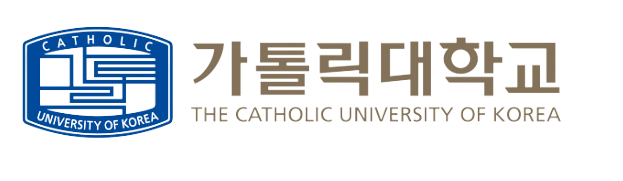 2025-1학기 캡스톤디자인 경진대회
(과제명)
안     내

1. 최상단(푸른 칸)에 과제명 입력(폰트는 “맑은 고딕” 굵은 글씨로 고정) / 이외 사항 수정하지 말 것

2. 흰 칸 안은 자유 양식(디자인 및 폰트 자유)
 2.1. 상단에 교과목명, 지도교수명, 팀명, 팀원(팀장은 (팀장) 표기) 반드시 표기할 것
 2.2. 본문에 과제개요(목표, 내용, 기대효과 및 활용방안), 수행방법, 작품사진 등 주요사항 기재

3. 최하단(붉은 칸)은 수정하지 말 것
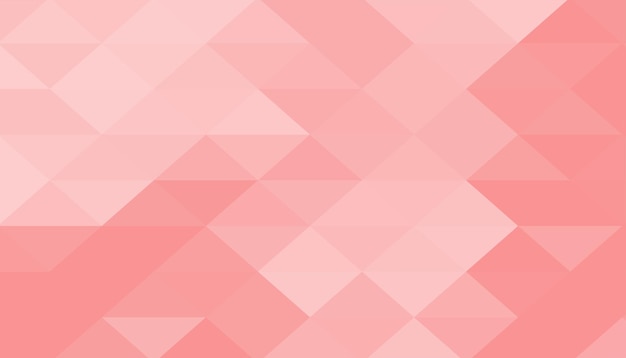 가톨릭대학교 창업교육혁신센터